Завдання Бриф
Виконала Чабаненко Лілія
Студентка 1 курсу 
Реклама та зв’язки з громадськістю
‹#›
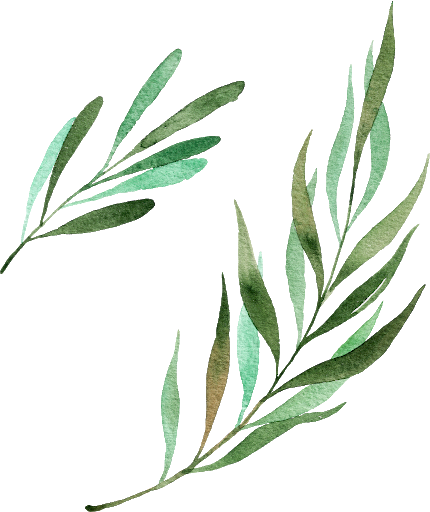 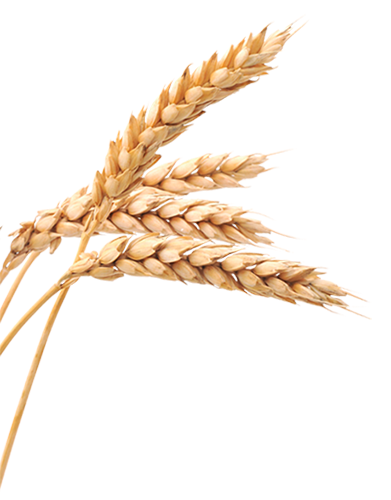 1.Марка товару або бренд:
“Галичина” 
Логотип товару:
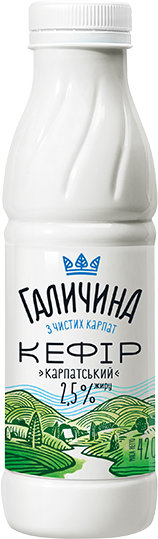 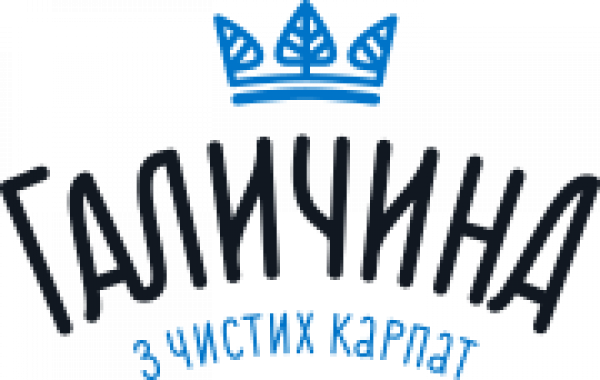 ‹#›
2.Цільова аудиторія:
Всі вікові категорії:
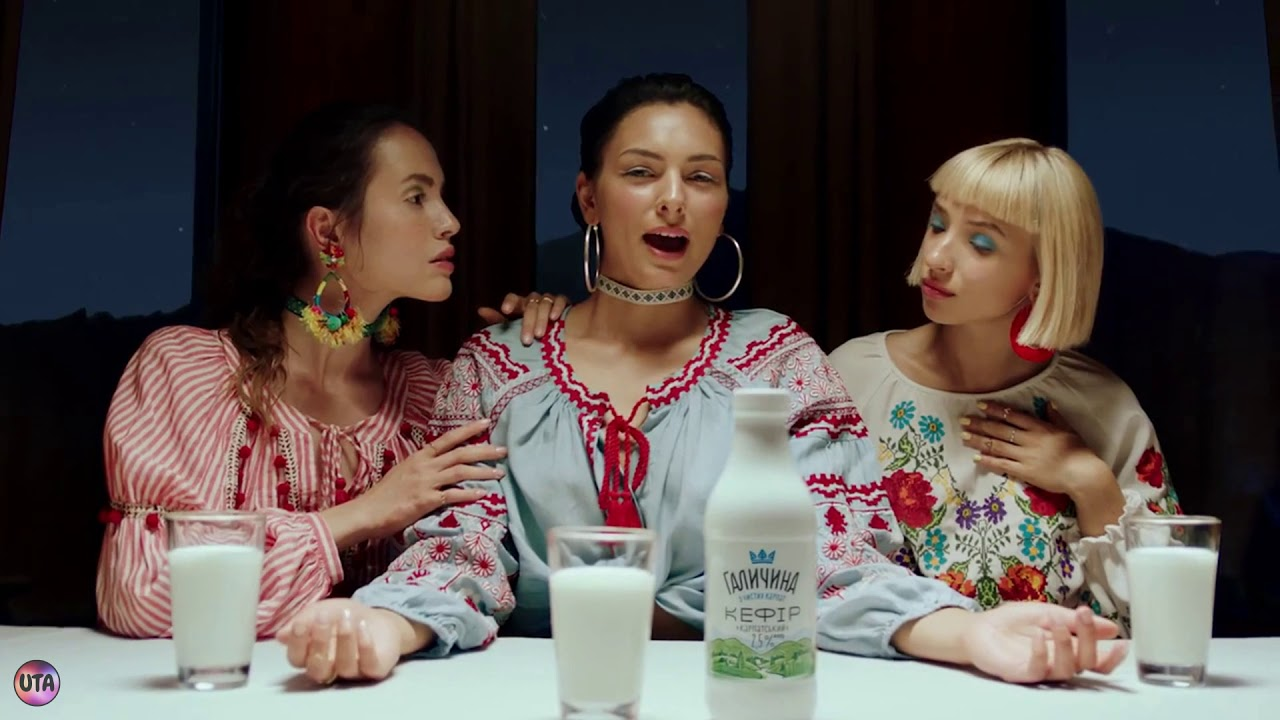 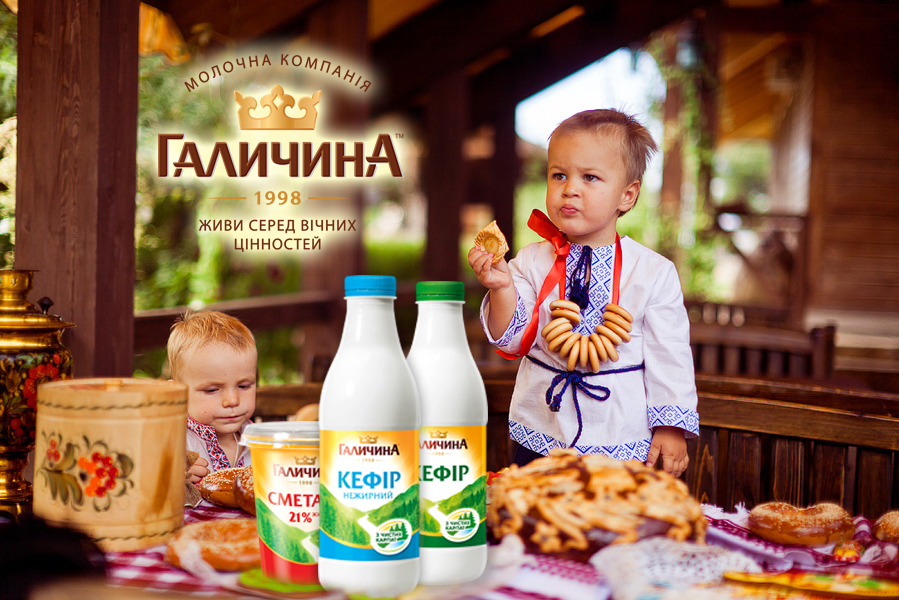 ‹#›
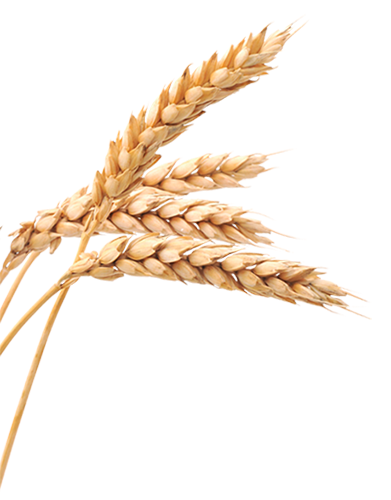 3.Переваги товару:
гарний склад кефіру ( молоко коров'яче незбиране, молоко знежирене, кефірна закваска ) 

    вигідна ціна - від 17 до 33 гривень ( 250г-870г ) 

    добрий смак, користь, легке перетравлення організмом   
    людини
      
    наявні необхідні для людини вітамини 
                  Недоліки:
 Відсутні :)
‹#›
4.Усталена думка споживача про товар:
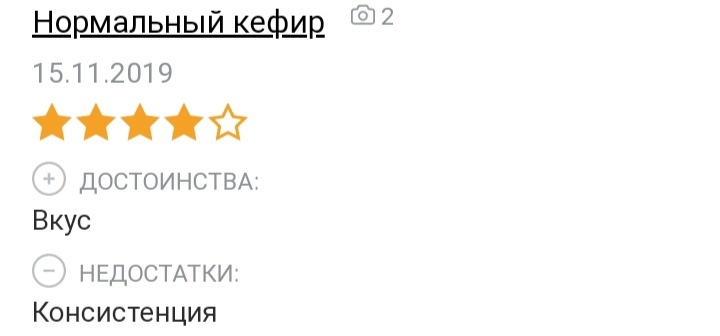 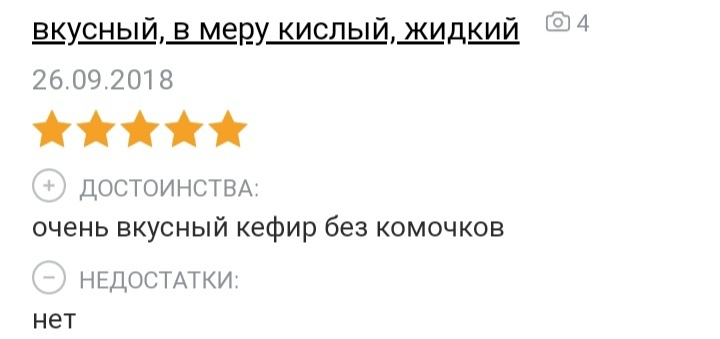 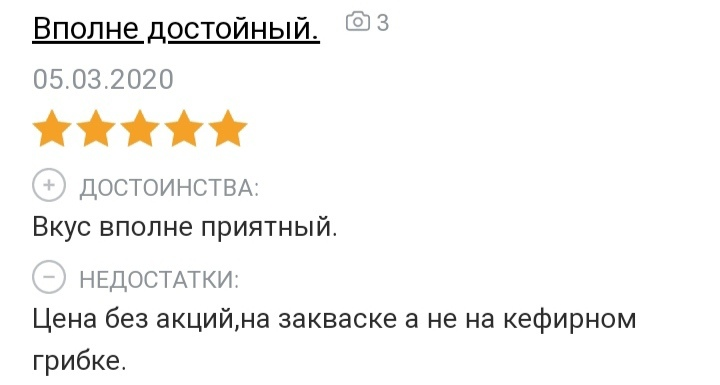 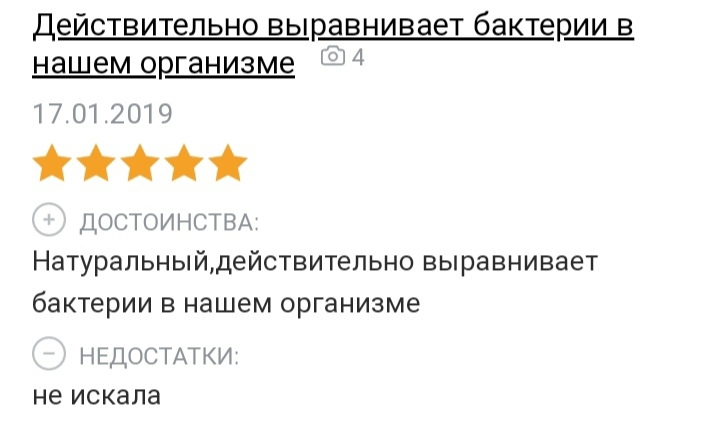 ‹#›
5. Суть рекламної пропозиції і аргументи на його користь:
Позиціонування товару за його позиціями,

Сюжет-історія…

“Щоб кожного ранку, свіжі та бадьорі, ви були готові до підкорення нових життєвих вершин.”
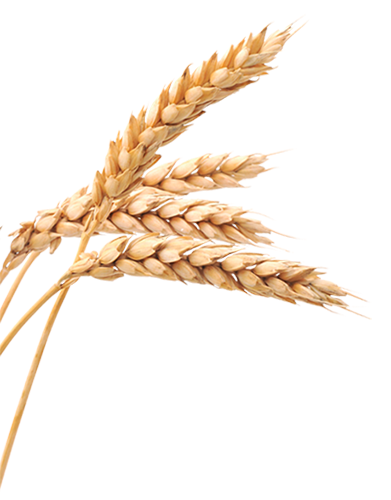 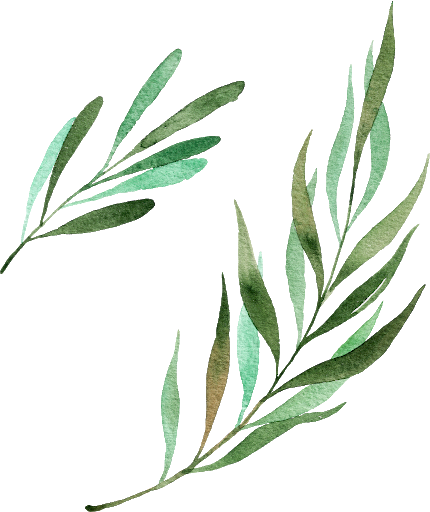 ‹#›
6. Цілі реклами:
Поширення торгової реклами 


 Впізнаваність бренду


Показ реклами якомога більшій кількості людей в цільової аудиторії


 Залучення людей в магазин де вони можуть придбати продукт
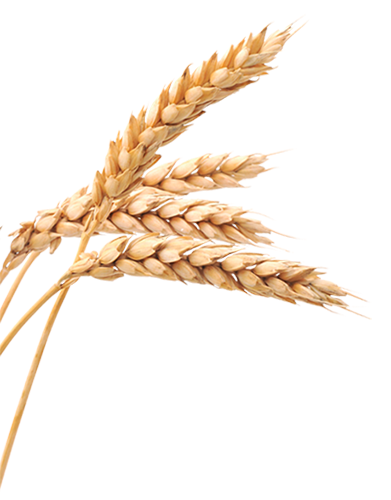 ‹#›
7.Засоби реклами:
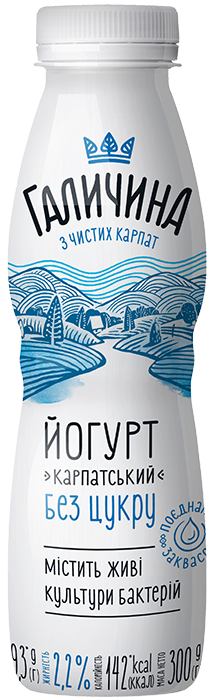 Телевізійна

 Офіційний сайт

                Відеореклама

                Аудіореклама

                      Банери
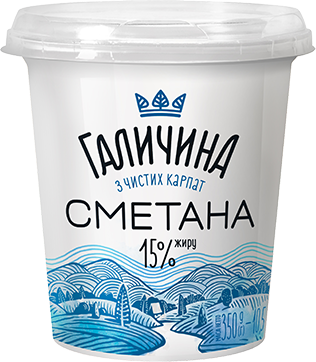 ‹#›
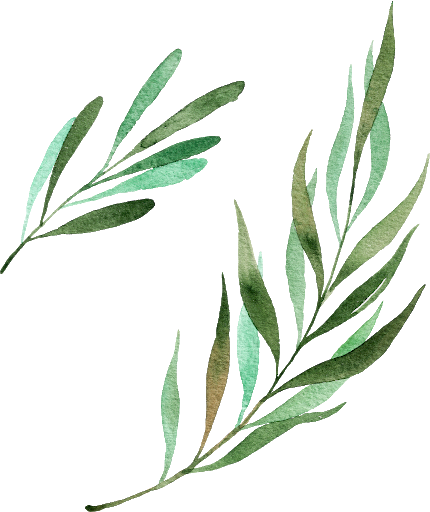 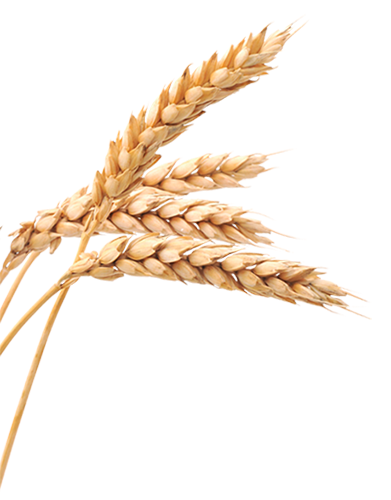 8.Тон рекламного повідомлення:
Позитивний тон


 Акцент на способі життя


Трюк стиль (вірші та римування)


Музичний образ (пісню про товар виконують кілька осіб)
‹#›
9.Формат рекламного повідомлення:
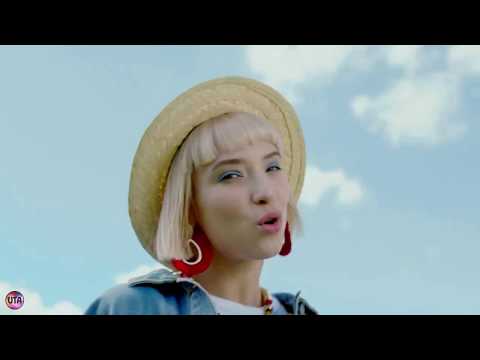 ‹#›
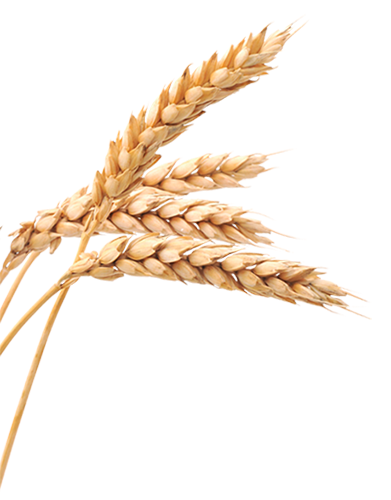 10.Бюджет і терміни проведення рекламної кампанії:
На рекламу витрачають саме стільки, скільки не шкода, або стільки, скільки є можливість витратити.
Початковий бюджет на зовнішню рекламу включає в себе орендну плату за 3-6 рекламних щита. Вартість розміщення банерної реклами залежить від регіону, в якому знаходиться компанія. У великих містах оренда банера розміром 3 на 6 квадратних метра може обійтися в 3-5 тисяч грн щомісячно. 
Рекламний бюджет підприємства або організації може періодично змінюватися в залежності від економічної ситуації в регіоні, рівня попиту на товар, що просувається, кількості конкуруючих фірм і багатьох інших факторів.
Терміни проведення рекламної кампанії : весь рік.
‹#›
1.Опис продукту
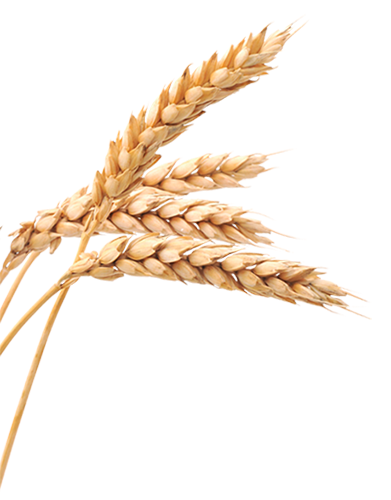 ‹#›
2.Властивості продукту
3.Торгівельні характеристики
‹#›